Expedited Modeling of Burn Events Results (EMBER)
Heather Simon, James Beidler, Kirk Baker, Barron Henderson, Loren Fox, Chris Misenis, Patrick Campbell, Jeff Vukovich, Norm Possiel, Alison Eyth
Disclaimer: The views expressed in this presentation are those of the authors and do not necessarily reflect the views or policies of the U.S. EPA
Motivation for EMBER
Summer of 2023
An unprecedented wildfire year (over 35 million acres burned in Canada) with frequent plumes impacting the Eastern US
Cooler summer for portions of the Eastern US with unusually warm temperatures along the Northern and Southern borders of the US
The highest ozone seasons across the US since 2012
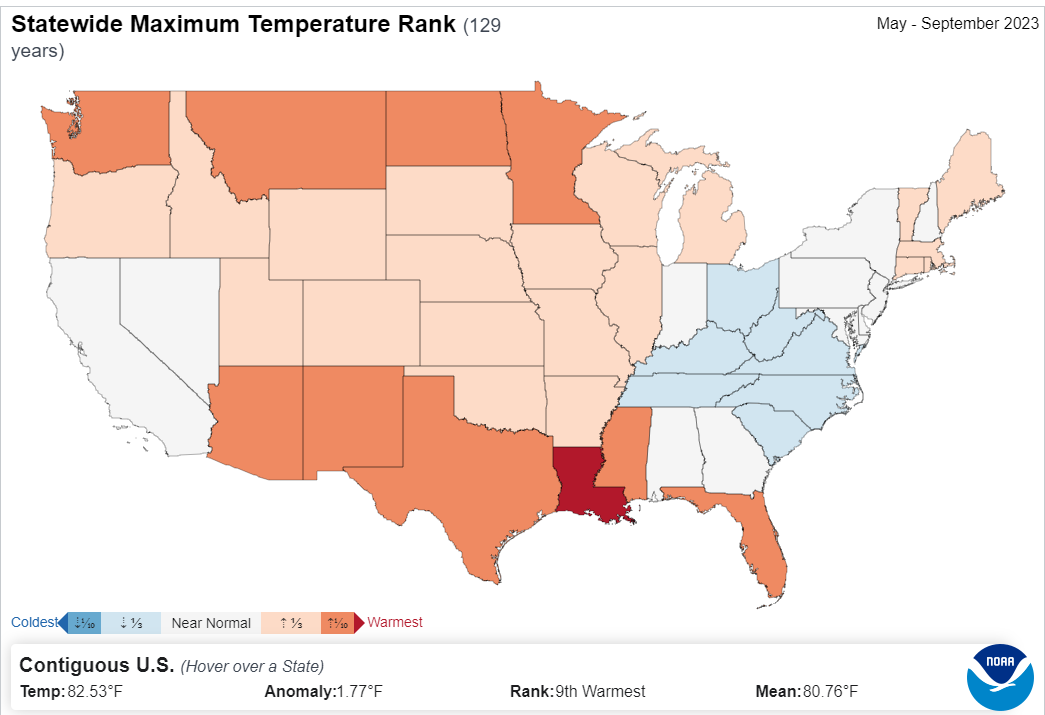 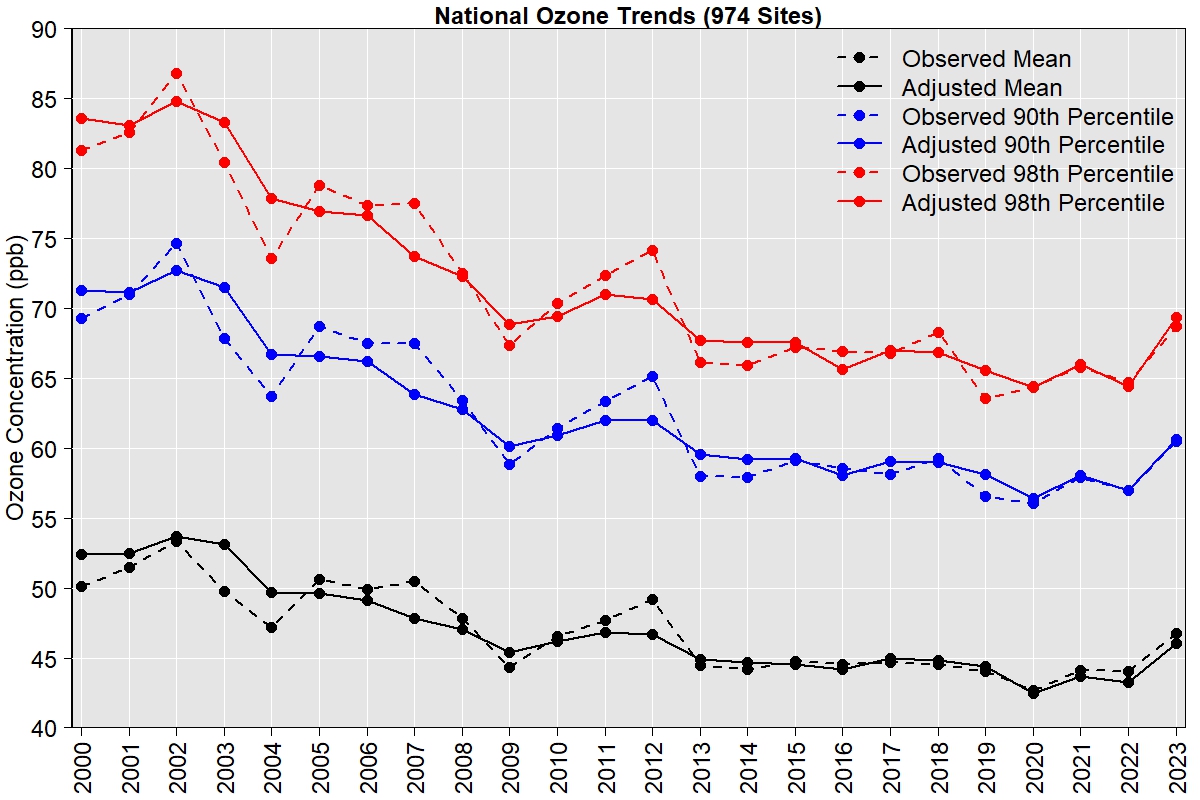 NOAA National Centers for Environment Information, Climate at a Glance Statewide Mapping, published June 2024, retrieved on June 13, 2024 from: https://www.ncei.noaa.gov/access/monitoring/climate-at-a-glance/statewide/mapping
https://www.epa.gov/air-trends/trends-ozone-adjusted-weather-conditions
2
Data source: CIFFC (https://ciffc.ca/)
U.S. Environmental Protection Agency
Motivation for EMBER
Summer of 2023
An unprecedented wildfire year (over 35 million acres burned in Canada) with frequent plumes impacting the Eastern US
Unusually hot summer for portions of the Northern and Southern US
The highest ozone seasons across the US since 2012

Question #1: can we use photochemical modeling to quantify the impacts of wildfires on ozone across the US during summer of 2023?

Question #2: are there tools and datasets available that would allow for quick turnaround modeling without a years-long development process?
U.S. Environmental Protection Agency
3
Available EPA Modeling Domains
Utilizing existing domain allows for leveraging existing emissions and other datasets

12US1 and 12US2 domains do not cover much of the area with Canadian wildfire emissions

36US3 domain covers the locations of most major Canadian wildfires, although some fires still outside of this domain

Coarse 36km  grid resolution allows for more rapid modeling simulations and sensitivity runs as well as smaller data size.  
Is this grid resolution sufficient for screening-level assessment of ozone impacts from fires?
U.S. Environmental Protection Agency
4
EMBER Modeling Setup
Episode: April 11, 2023 – Sep 30, 2023
Apr 1-Apr 10 used as spin-up
Domain: 36US3, 35 vertical layers extending up to 50 mb
Meteorology: 2023 NOAA’s Global Forecast System (GFS) model
NOAA-EPA Atmosphere-Chemistry Coupler (NACC) used to create MCIP files: https://nacc.arl.noaa.gov/nacc/setup
IC/BC: NASA GEOS-CF forecast model
Python package for downloading GEOS-CF data and processing for CMAQ BCs: https://github.com/barronh/aqmbc/
Anthropogenic Emissions: Average emissions by month and DOW for 2018
2023 NEI not yet available
US and Canada Fire Emissions: 2023 BlueSky emissions using 2023 fire perimeters, 2023 HMS detects and existing land-use and Efs
Did not include any fire emissions in Mexico
Model version: CMAQv5.4
BEIS4
U.S. Environmental Protection Agency
5
EMBER Fire Emissions
2023 Canada wildland fire emissions (thousand short tons)
U.S. Environmental Protection Agency
6
EMBER Captures General Spatial Extent and Magnitude of Major Fire Plumes
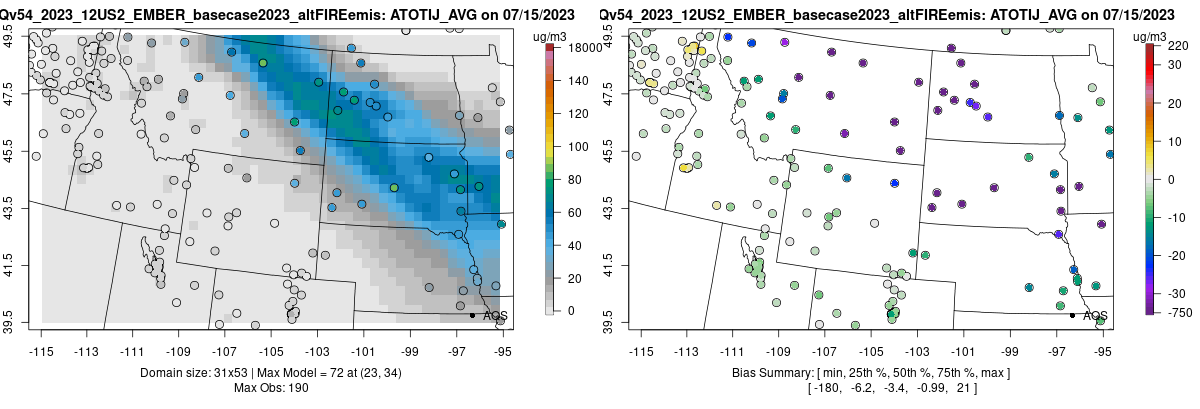 24-hr PM2.5: June 7, 2023
24-hr PM2.5: June 27, 2023
24-hr PM2.5: July 15, 2023
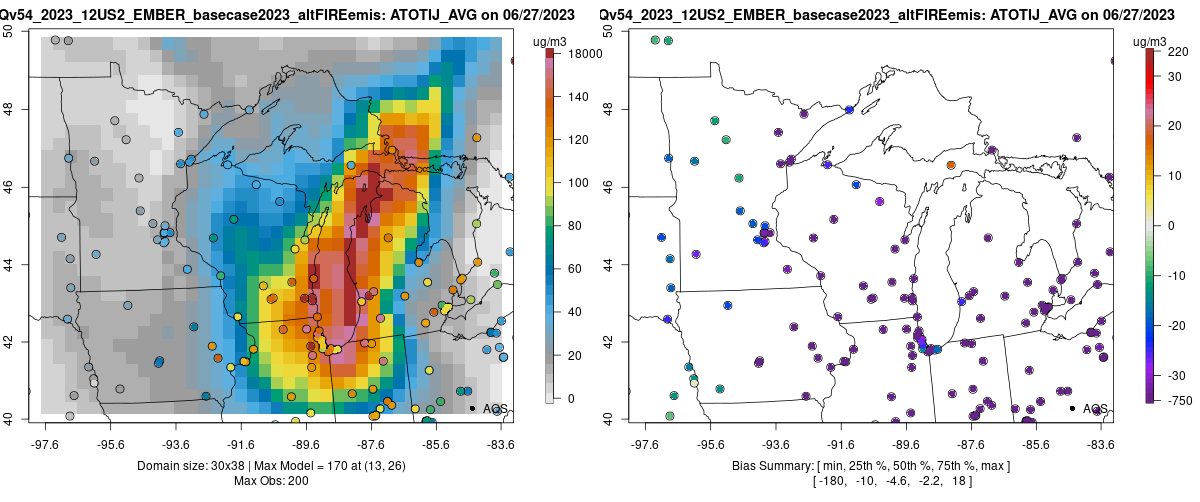 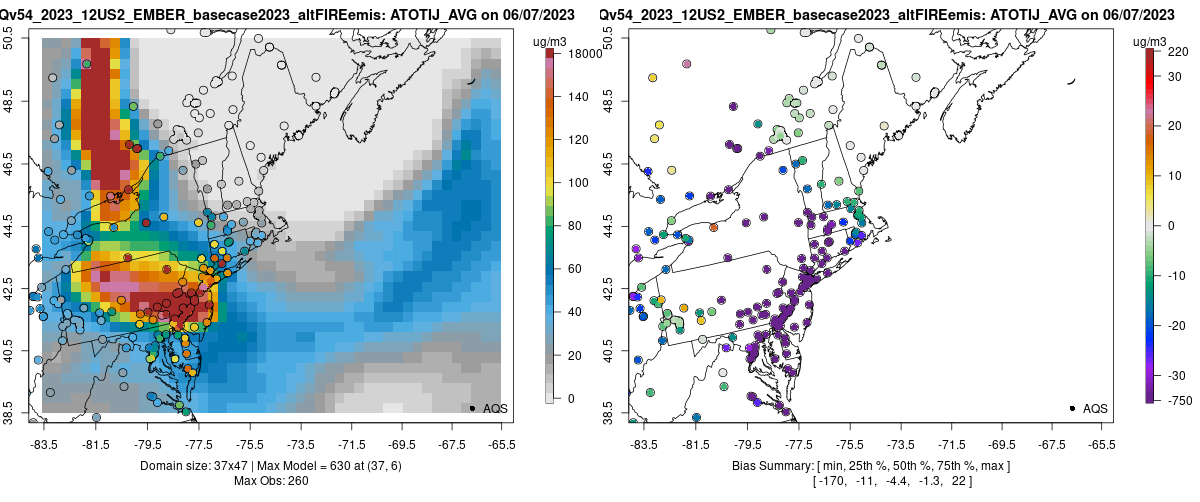 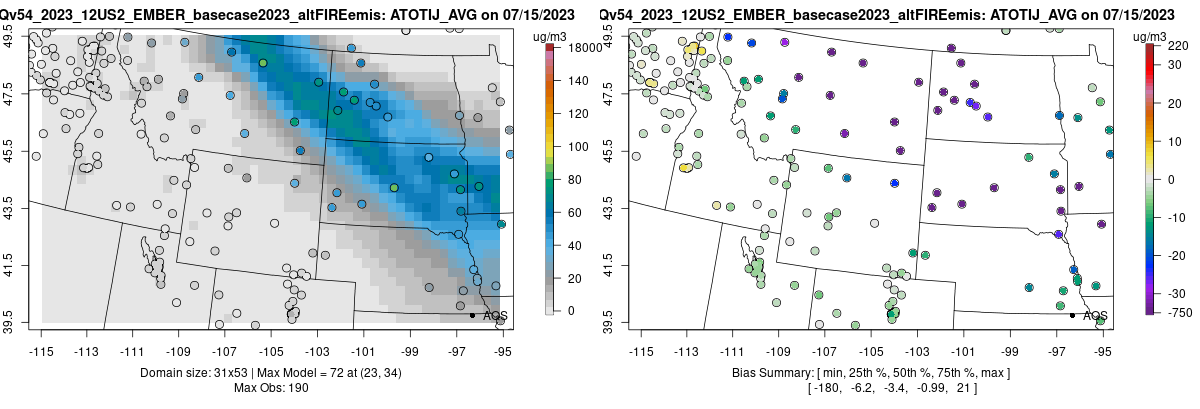 U.S. Environmental Protection Agency
7
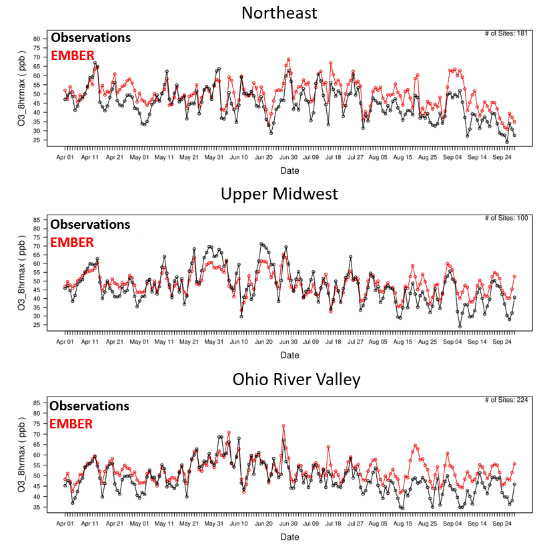 Regional Ozone Model Performance within Range of Recent Studies in the Literature
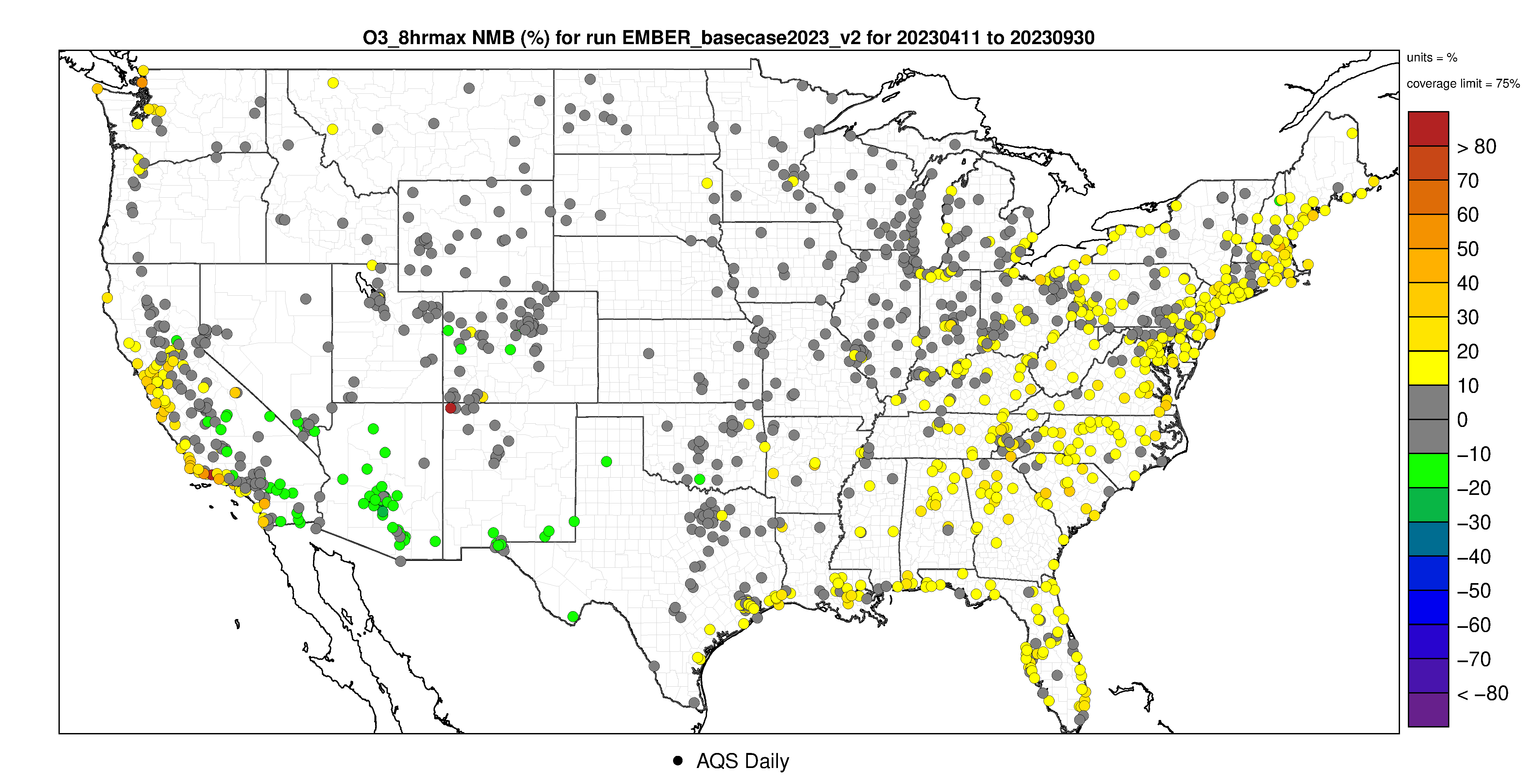 Additional model evaluation necessary to build confidence in specific episodes/locations
MDA8 Ozone NMB (%)
U.S. Environmental Protection Agency
8
Zero Out Modeling was Used to Quantify Fire Impacts
Two zero out simulations
Zero out emissions from all US and Canadian wildfires and prescribed fires (ZERO_FIRES)
Zero out emissions from only Canadian wildfires (ZERO_CAFIRES)

Calculate fire impacts on 8-hr daily maximum ozone concentrations as: EMBER – ZERO_FIRES

EMBER data has been processed to allow users to view data in multiple ways from a web interface
Data table providing daily information at location of monitors
Daily regional maps of modeled and observed ozone and modeled ozone impacts from fires
Time series plots showing modeled and measured total ozone and fire contribution at each monitoring site

At times/locations where model performance is reasonable, EMBER provides a credible estimate of general magnitude of fire impacts on ozone (none, some, large) but probably should not be used for precise quantitative estimates
U.S. Environmental Protection Agency
9
[Speaker Notes: We will demonstrate the web tool for accessing EMBER data at the end of the call.  Currently this web tool is available internal to all EPA users but we would like feedback on making this information publicly available to assist states.]
Example of EMBER Ozone Impacts in the Northeast from Canadian Fires
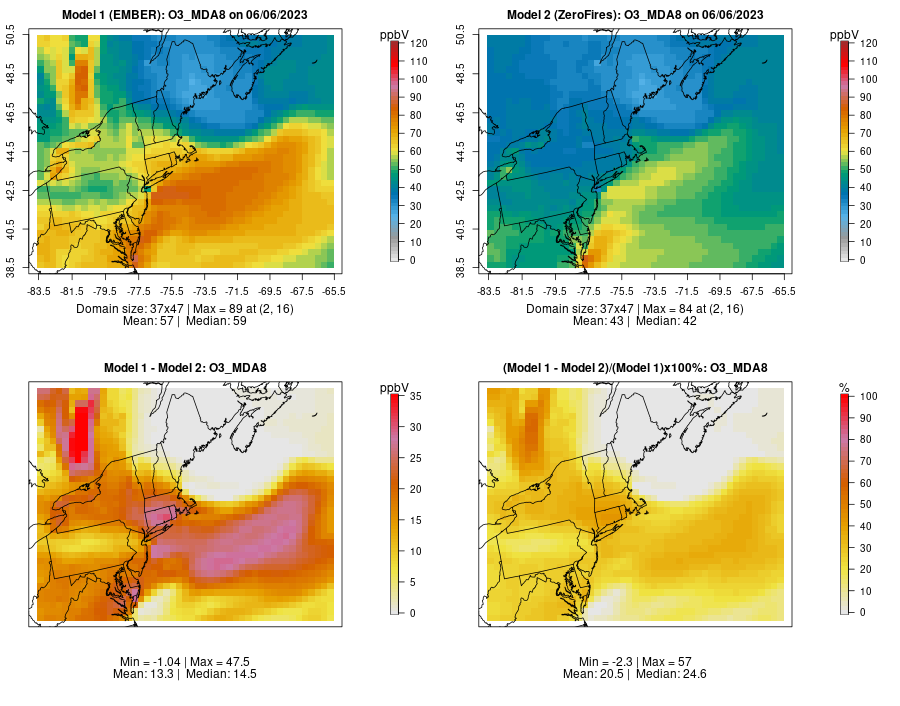 EMBER – ZERO_FIRES: MDA8 O3
June 3, 2023
June 5, 2023
June 6, 2023
June 4, 2023
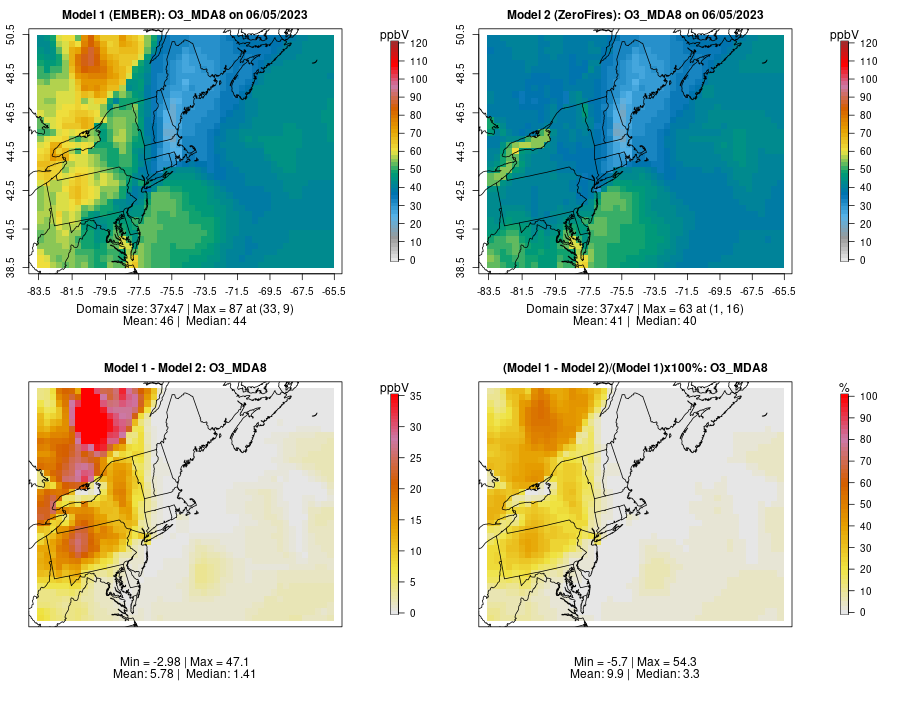 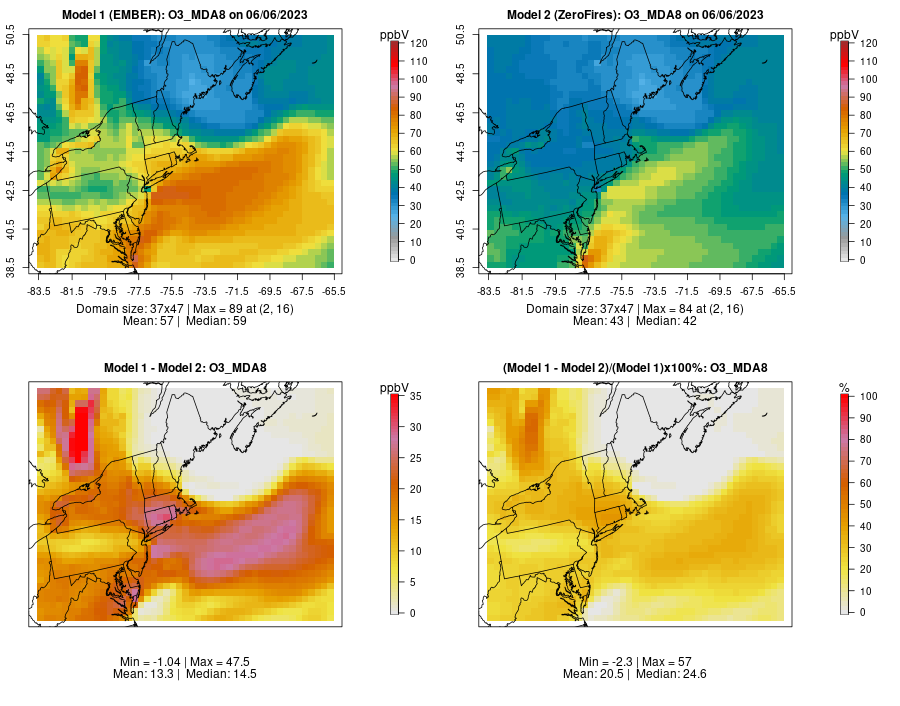 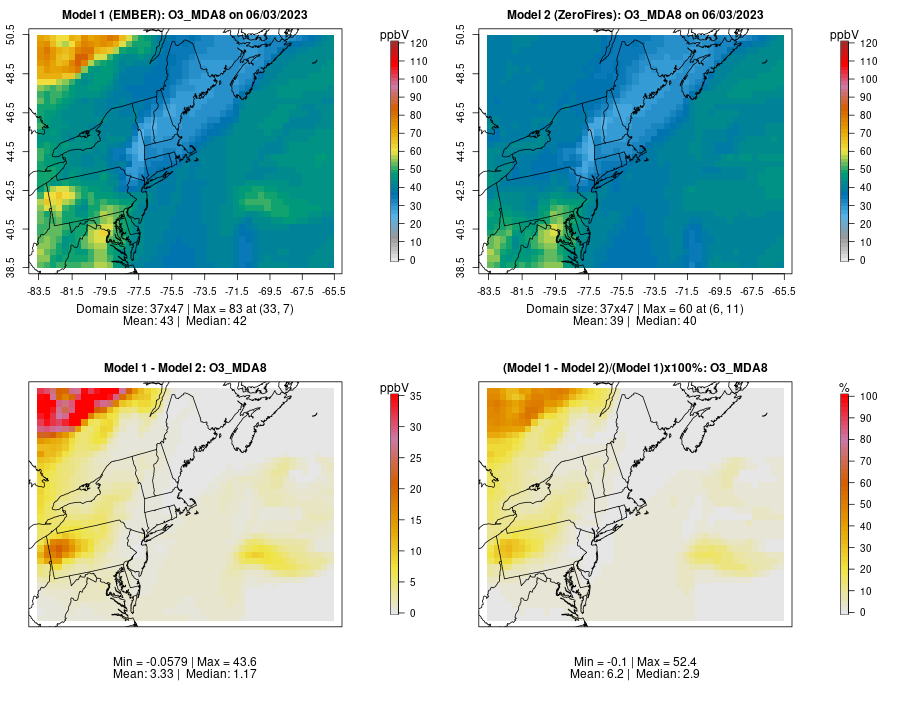 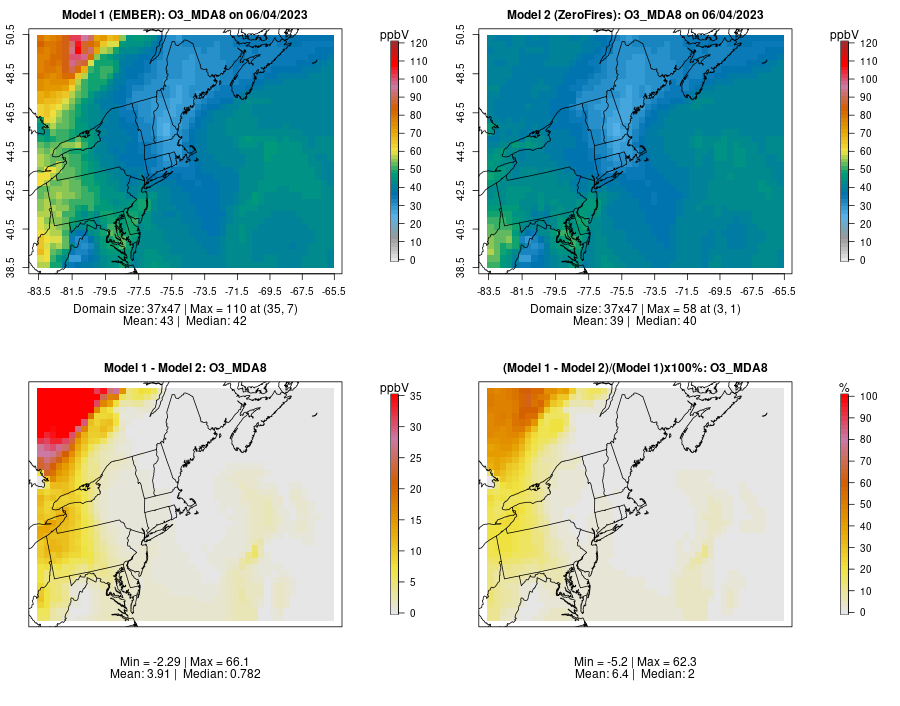 Fire impacts on ozone
U.S. Environmental Protection Agency
10
Example of EMBER Ozone Impacts in the Midwest from Canadian Fires
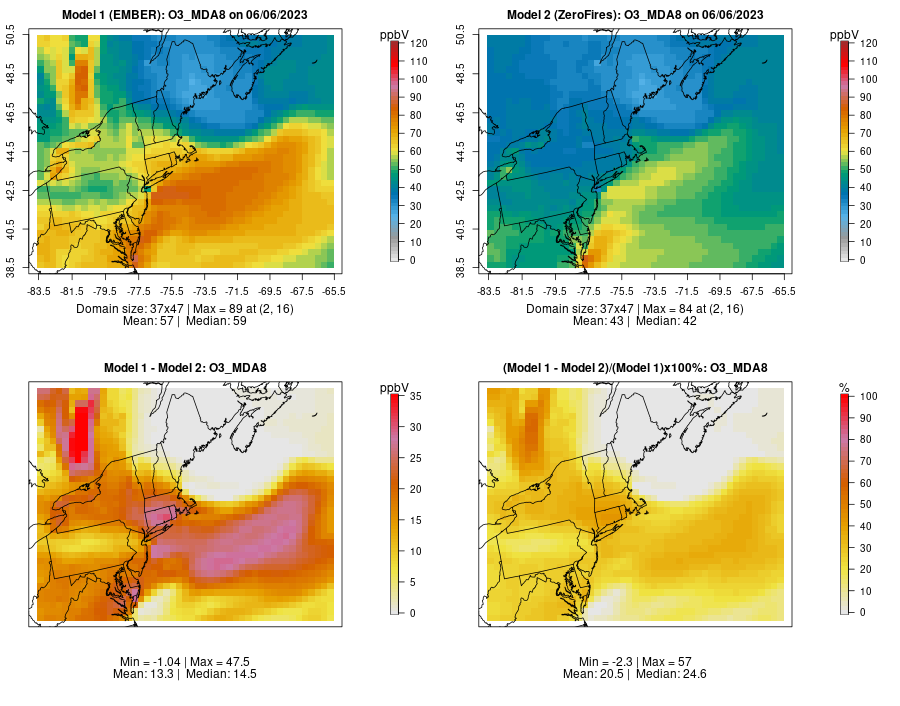 EMBER – ZERO_FIRES: MDA8 O3
June 25, 2023
June 27, 2023
June 28, 2023
June 26, 2023
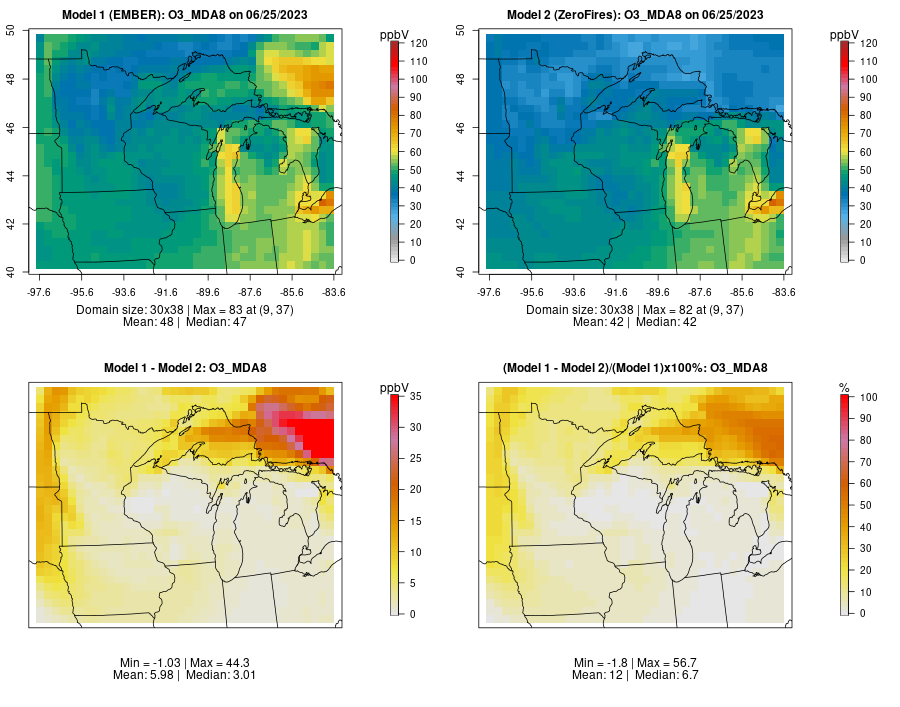 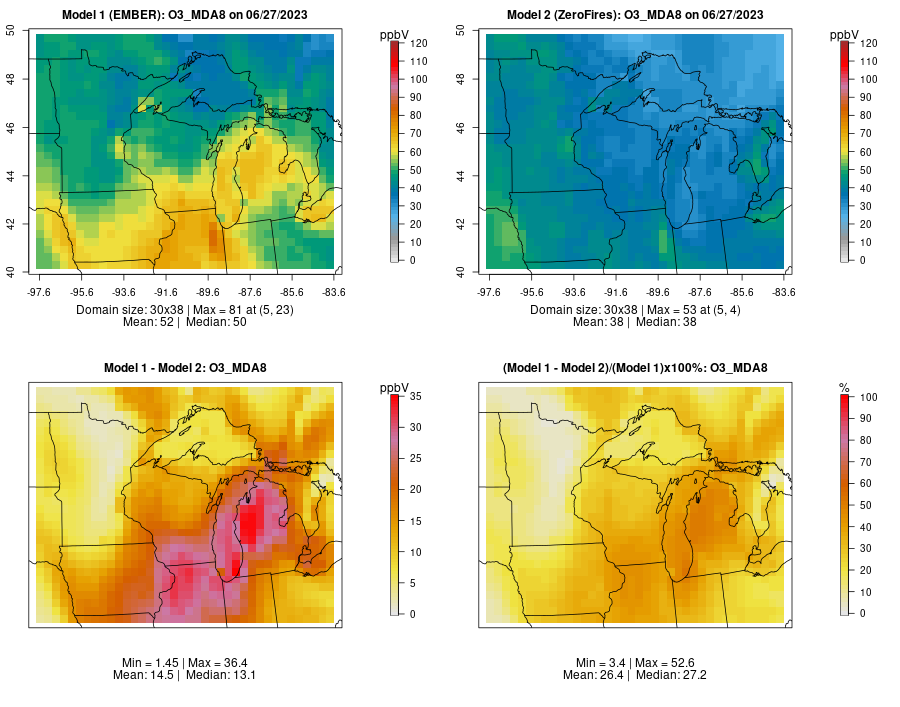 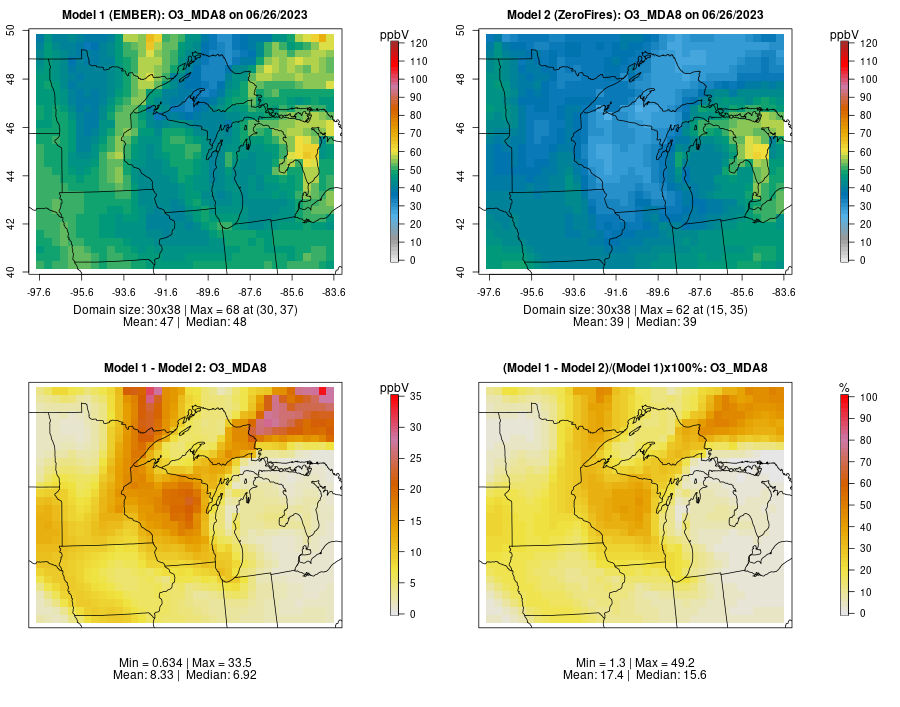 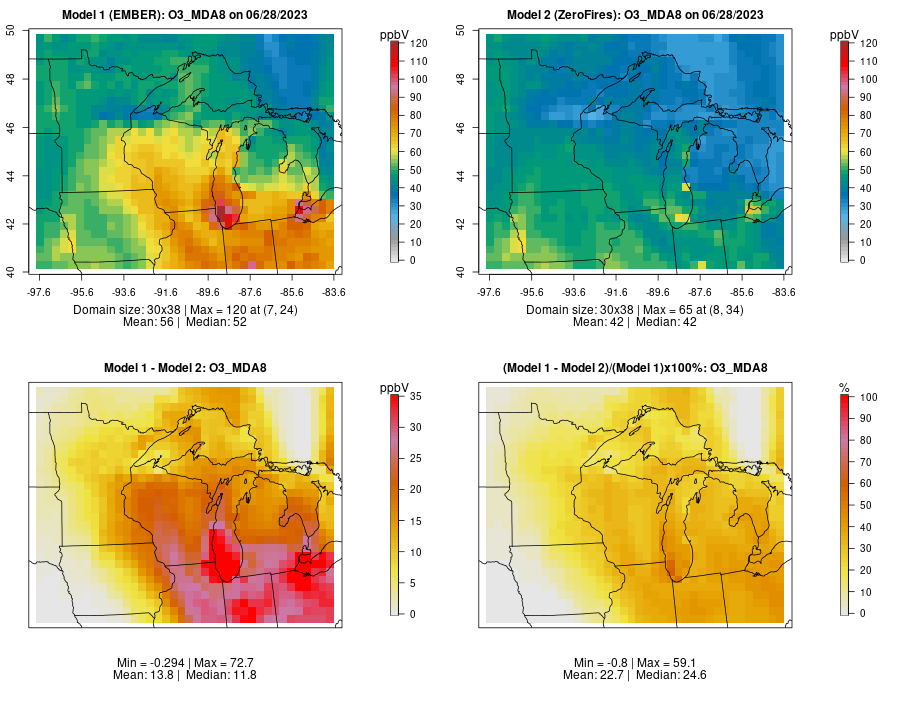 Fire impacts on ozone
U.S. Environmental Protection Agency
11
Example of EMBER Ozone Impacts in the Northern Plains from Canadian Fires
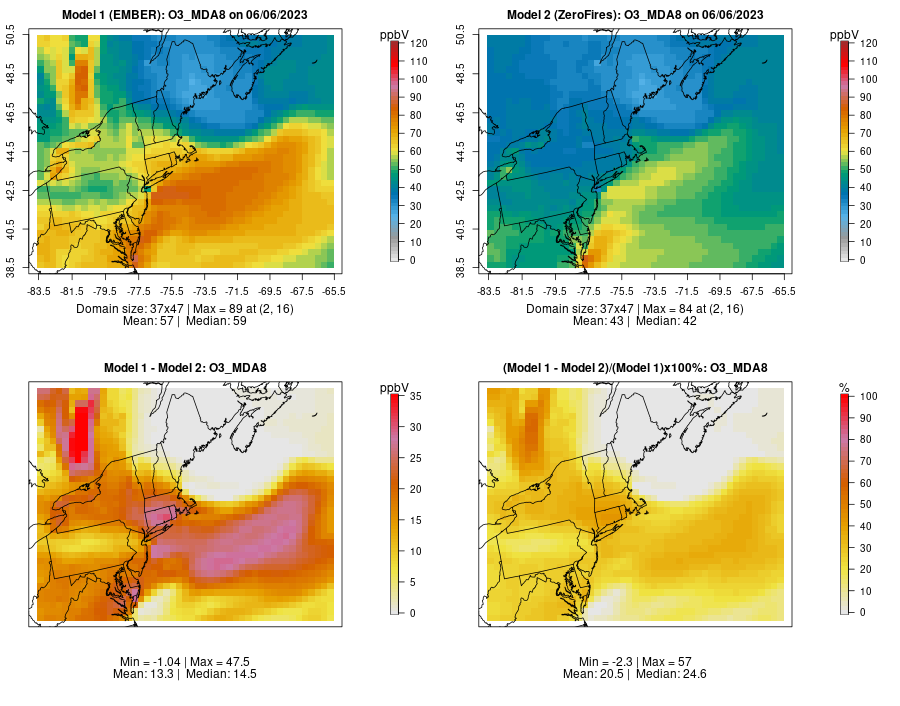 EMBER – ZERO_FIRES: MDA8 O3
July 12, 2023
July 14, 2023
July 15, 2023
July 13, 2023
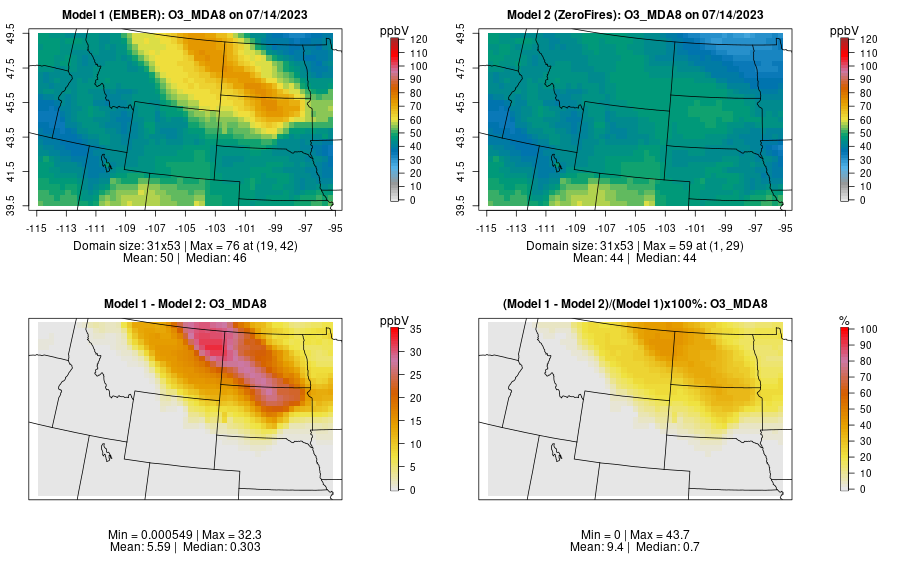 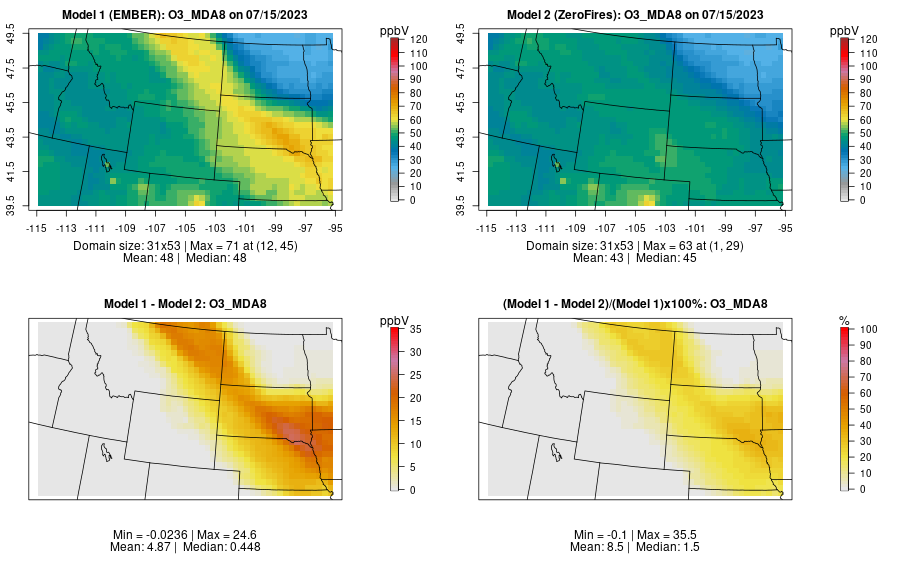 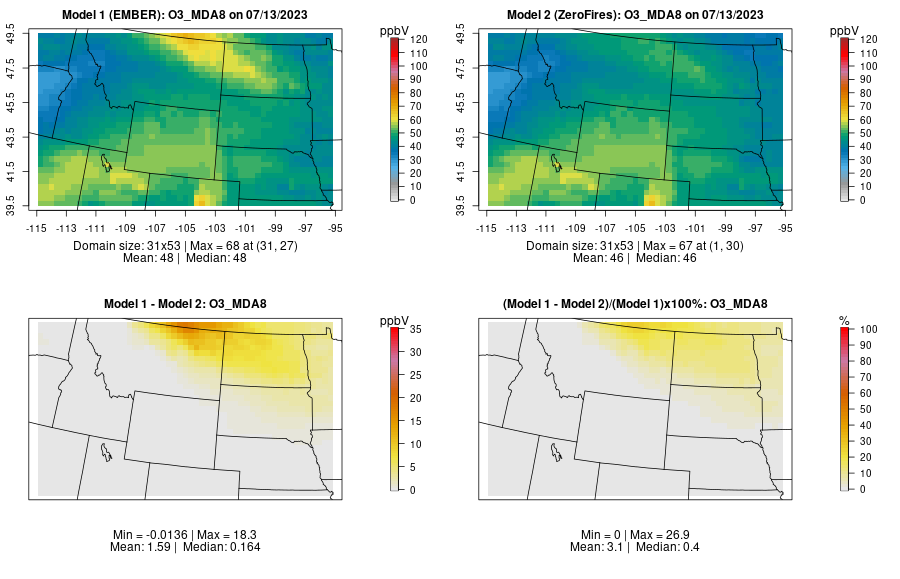 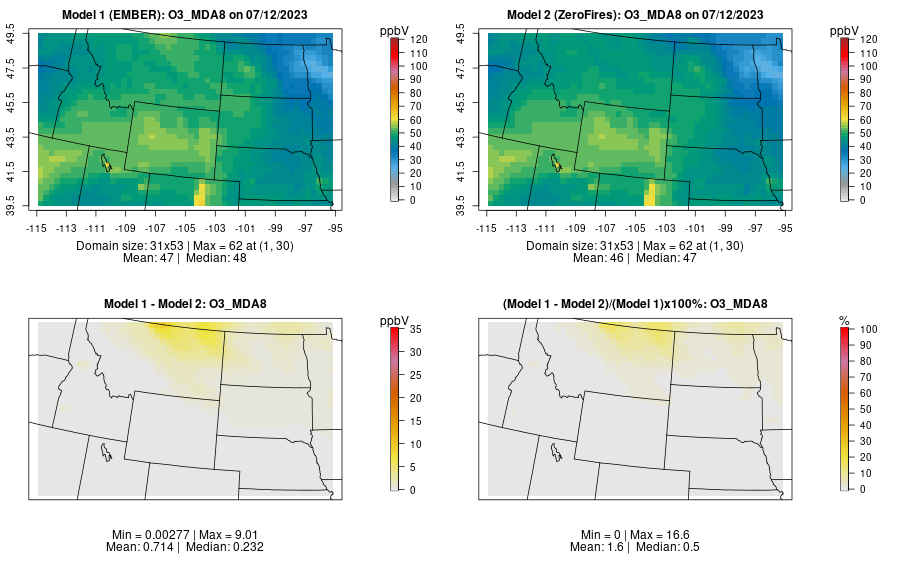 Fire impacts on ozone
U.S. Environmental Protection Agency
12
EMBER Predicted Localized Impacts Near Smaller US Fires
Flint Hill Prescribed Burns
April 17, 2023
Wildfires in NJ
April 12, 2023
U.S. Environmental Protection Agency
13
Distinct Episodes of Fire Impacts Are Also Evident in Ozone Timeseries at Specific Monitors
Long Island, NY
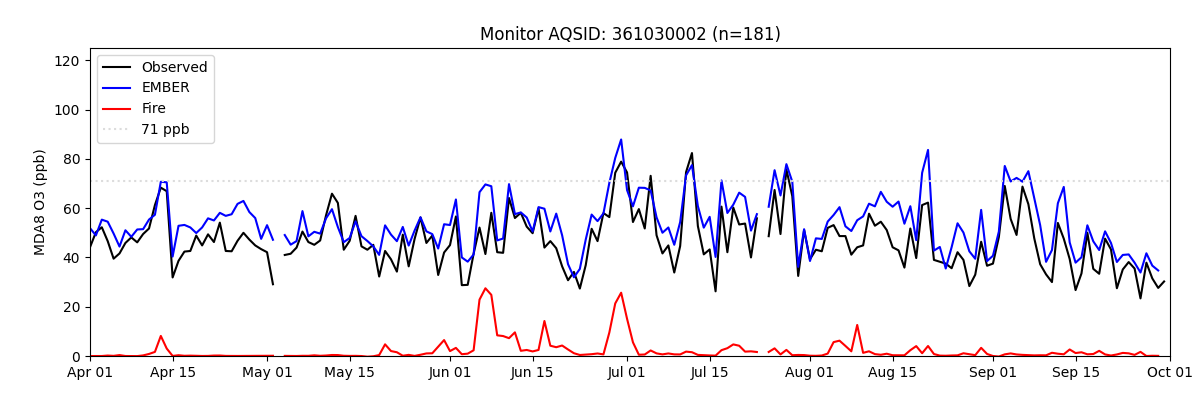 U.S. Environmental Protection Agency
14
Distinct Episodes of Fire Impacts Are Also Evident in Ozone Timeseries at Specific Monitors
Chicago, IL
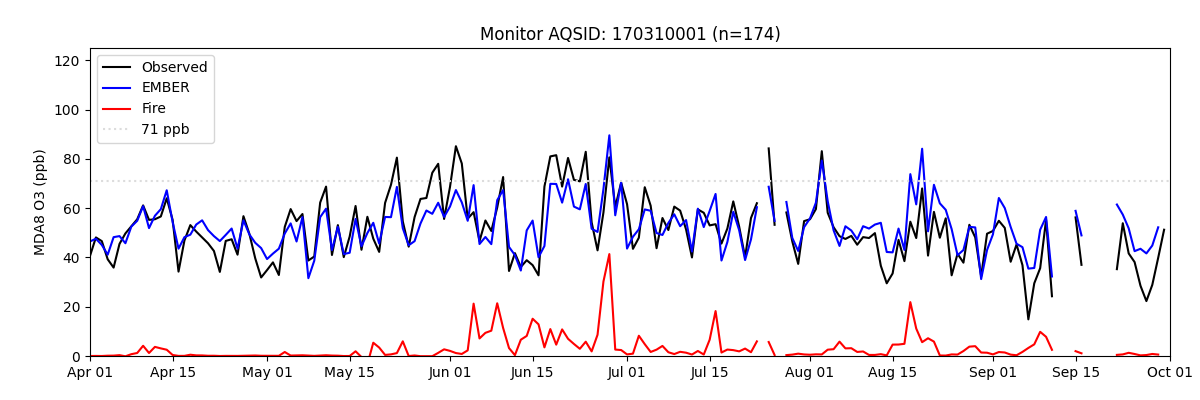 U.S. Environmental Protection Agency
15
Distinct Episodes of Fire Impacts Are Also Evident in Ozone Timeseries at Specific Monitors
St. Louis, MO
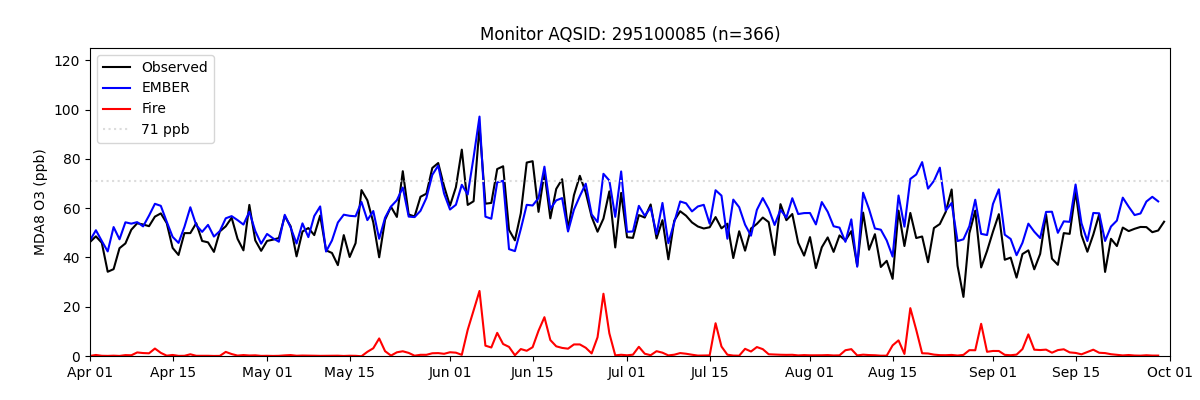 U.S. Environmental Protection Agency
16
Next Steps
EMBER documentation submitted to Data-in-Brief. After publication the following will be available
Article will serve a complete documentation of data and methods
Zenodo data archive will include 
emissions inputs
Run scripts
IOAPI files of layer-1 daily ozone from EMBER, ZERO_FIRES and ZERO_CAFIRES
csv files of paired monitor and model MDA8 values from all 3 simulations
Qlik application on EPA website will allow easy browsing of EMBER dataset: tabulated results, maps of total ozone and fire impacts on ozone, timeseries plots

EMBER dataset will allow further investigation of the conditions leading to ozone formation from fire emissions
Comparison to other published methods of estimating fire impacts
Use model sensitivity runs and tracking tools to determine which precursors and/or conditions lead to ozone formation from fires
U.S. Environmental Protection Agency
17